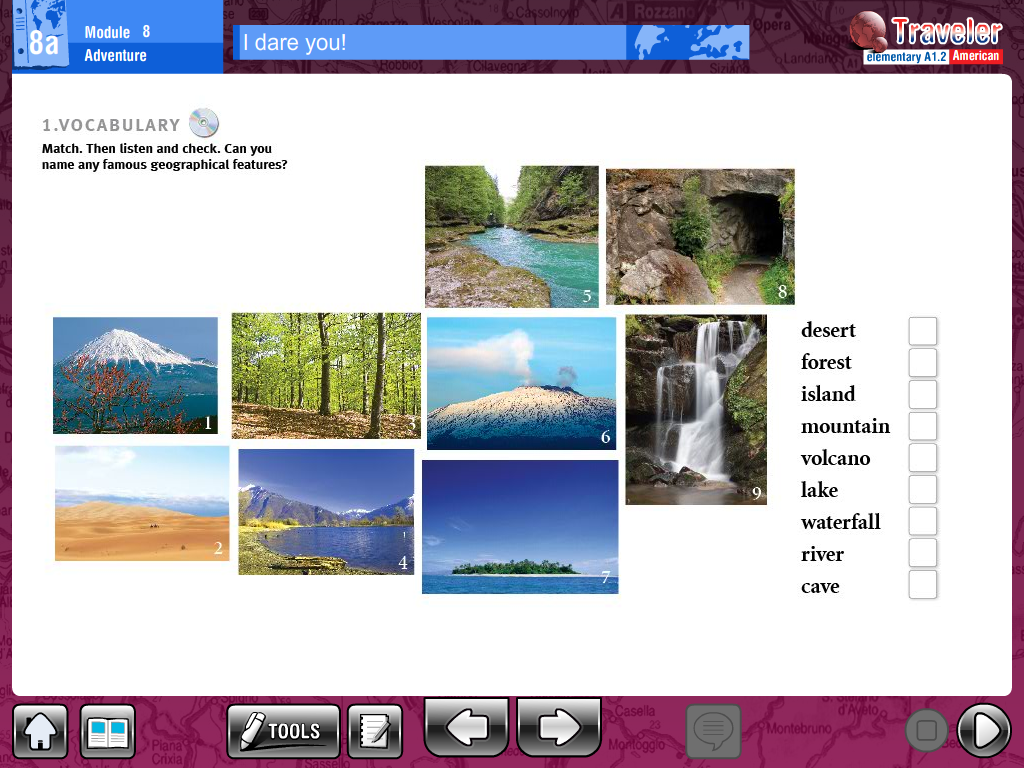 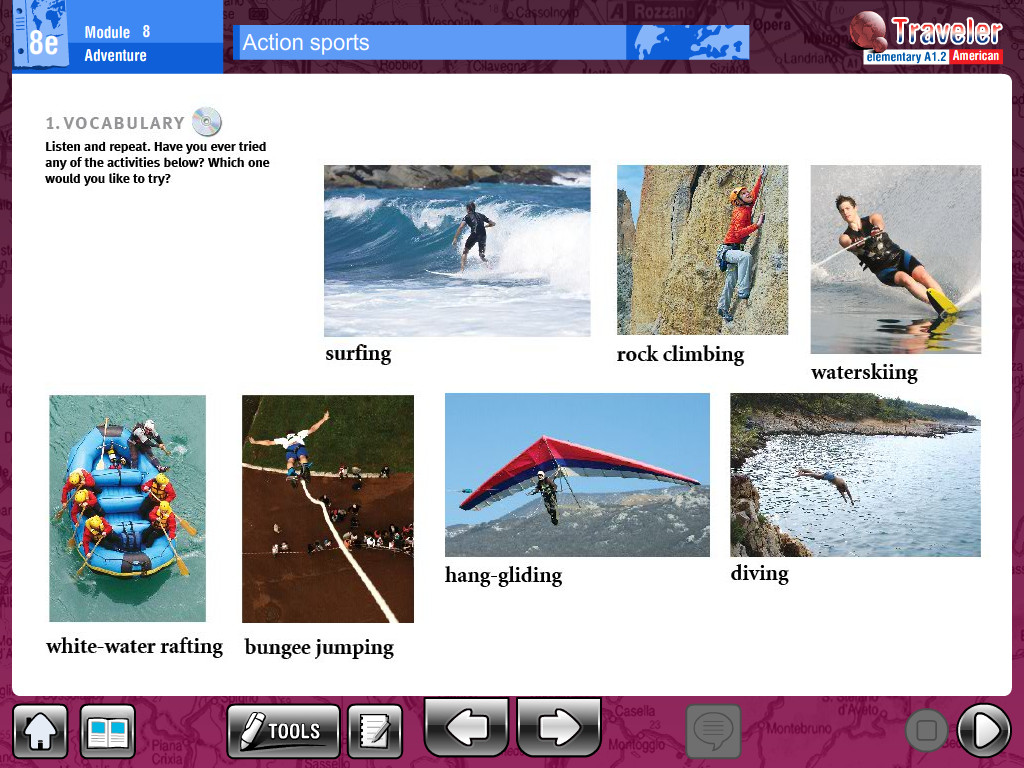 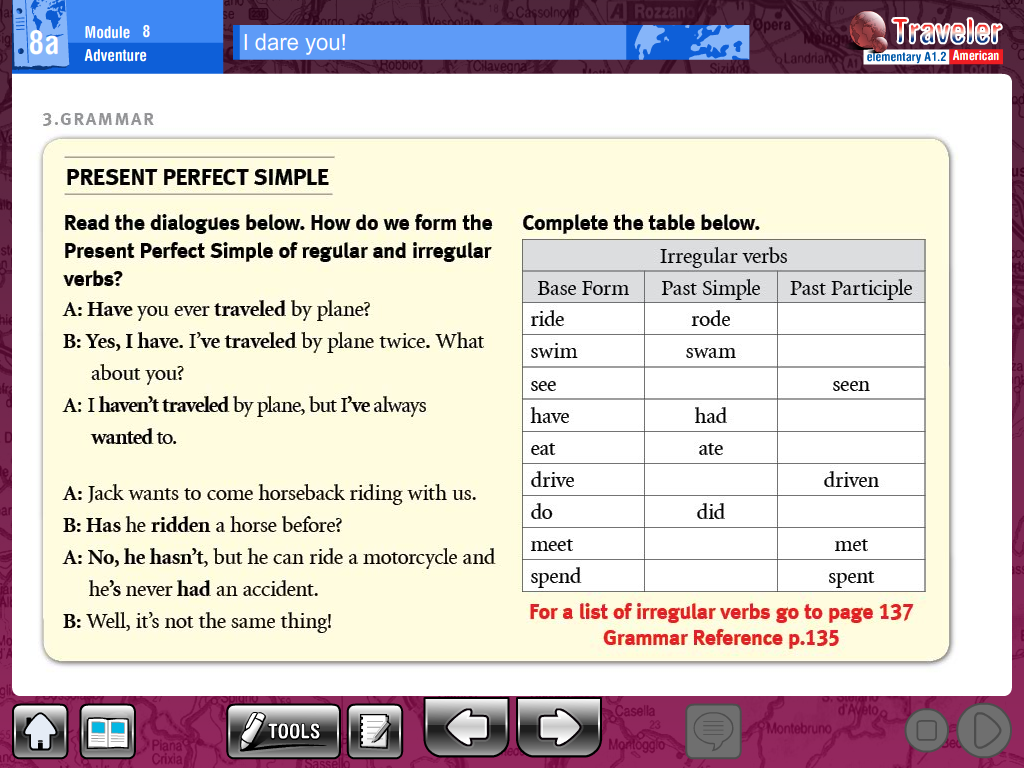 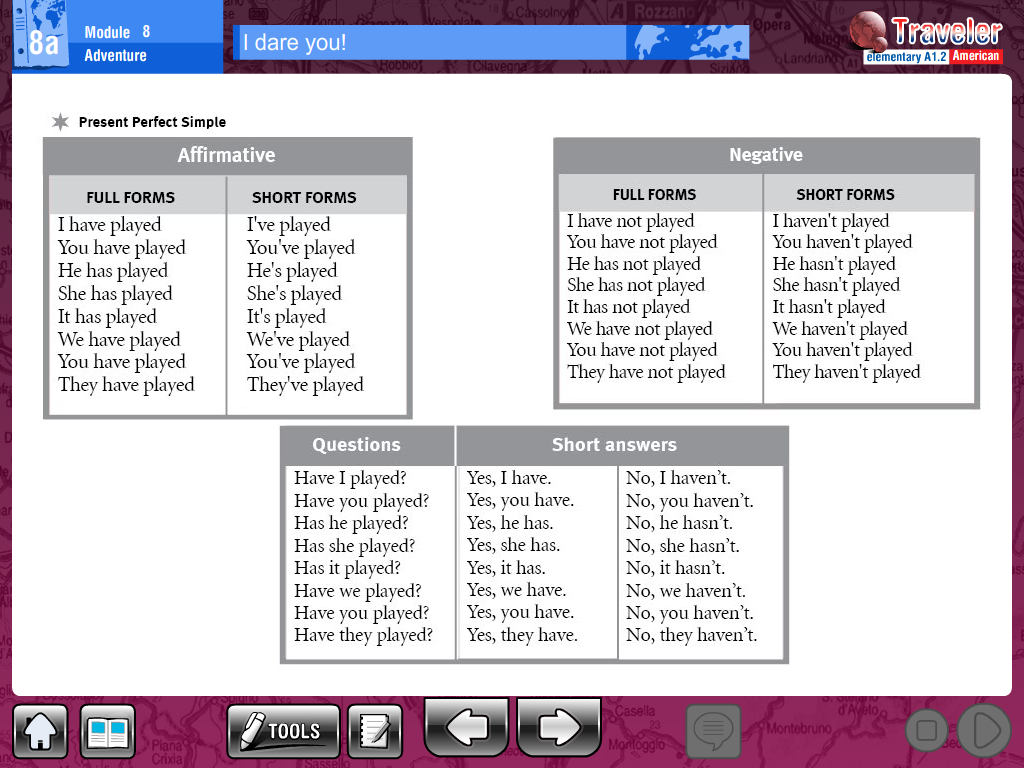 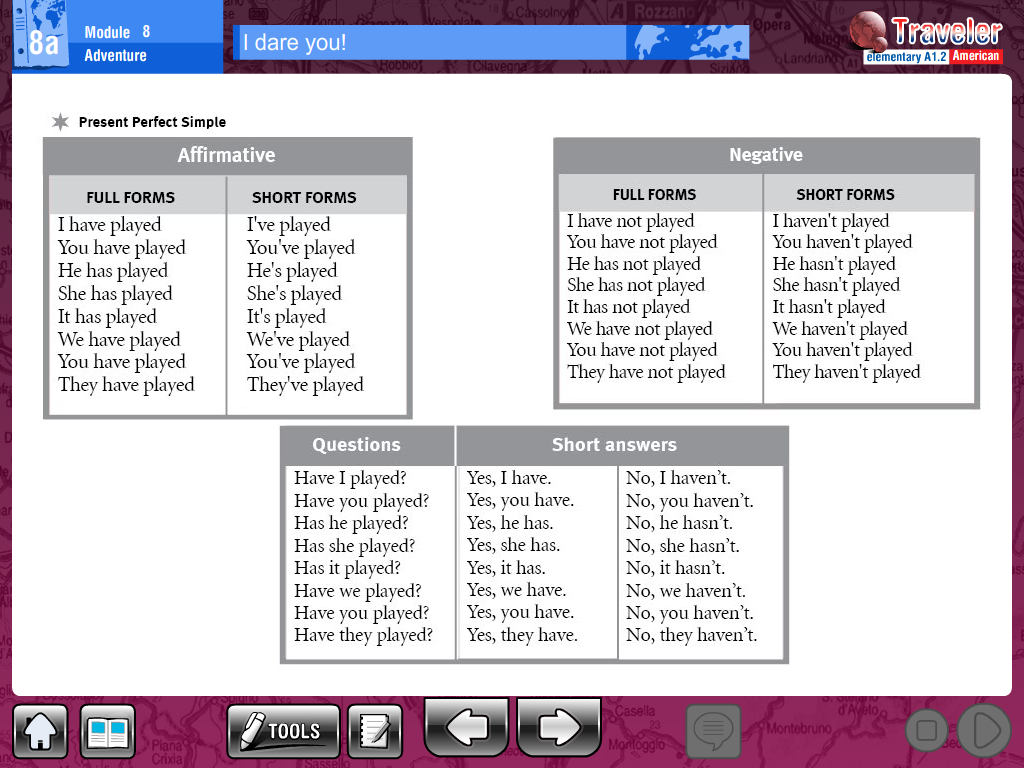 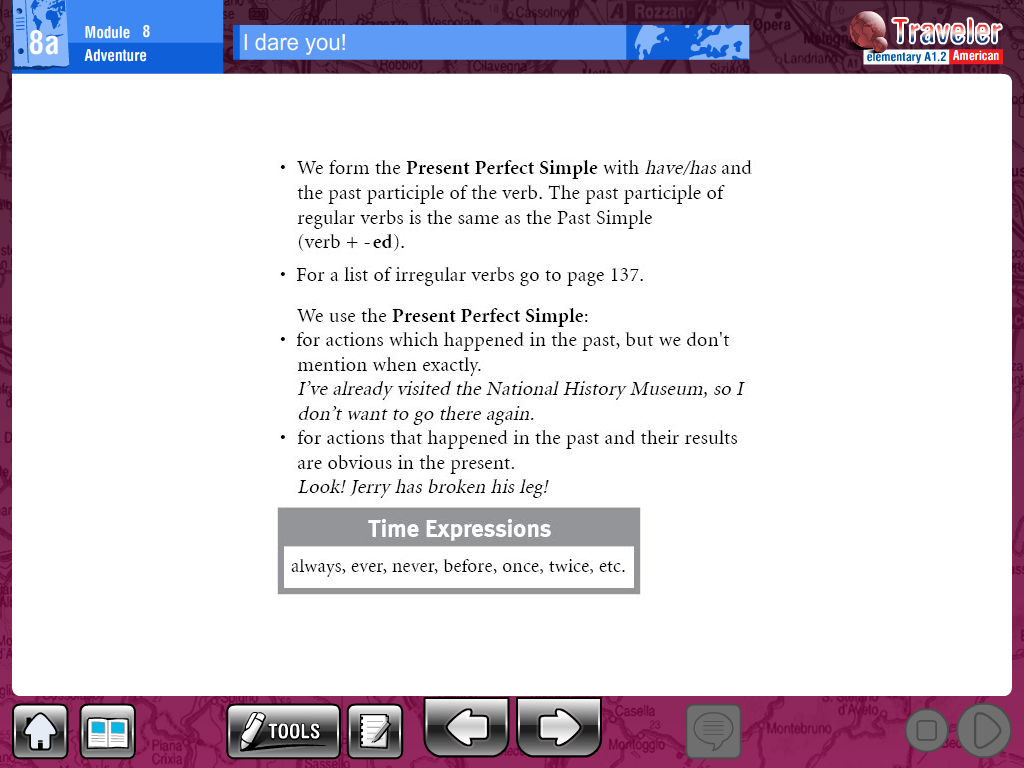 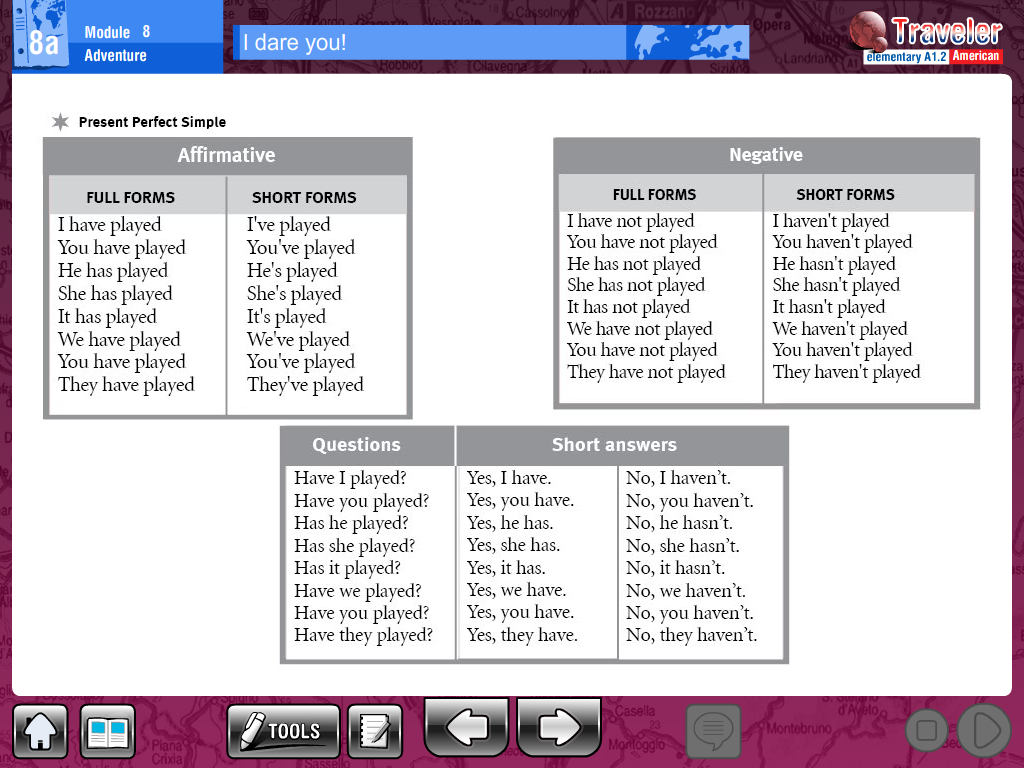 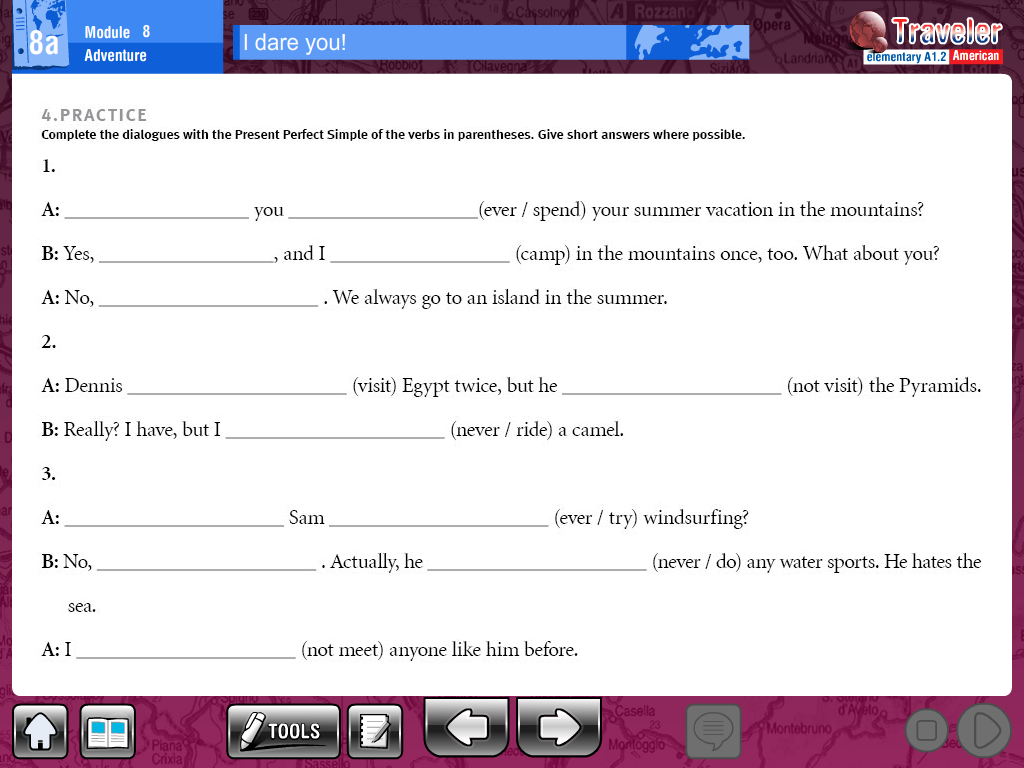 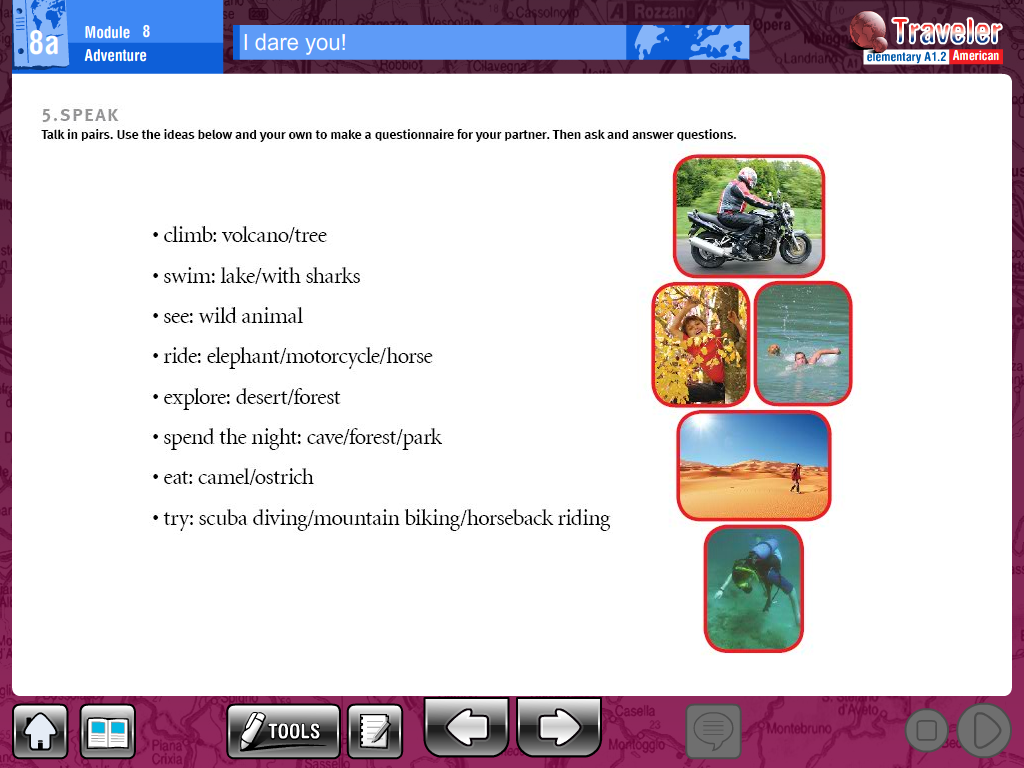 Write some questions in present perfect (giva an answer for them)
________________________________________________________________________________________________________________________________________________________________________________________________________________________________________________________________________________________________________________________________________________________________________________________________________________________________________________________________________